Introduction to the Workshop: C12_EQF6
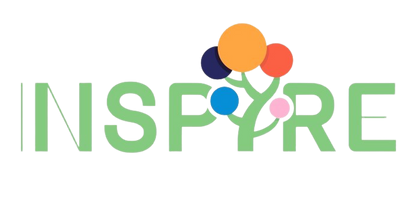 The learner is expected to provide set of solutions to complex technical and professional aspect of actions plans
Inspire Students Entrepreneurial Thinking  to Drive Discovery, Creativity and Innovation
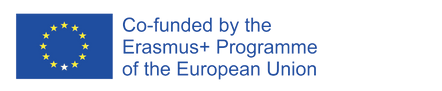 The European Commission's support for the production of this publication does not constitute an endorsement of the contents, which reflect the views only of the authors, and the Commission cannot be held responsible for any use which may be made of the information  contained therein.
The learner is expected to create value from everyday challenges
The learner should be able to:
Distinguish between best and bad practices of theory of action and theory of change
Identify the detailed procedural elements and aspects of innovative business models
Distinguish between best and bad practices of theory of action and theory of change
Identify the detailed procedural elements and aspects of innovative business models
Learning  Outcomes  to be  Covered
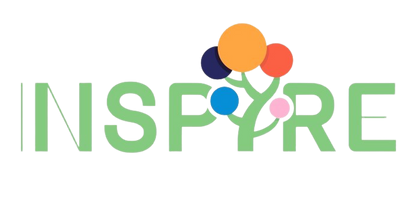 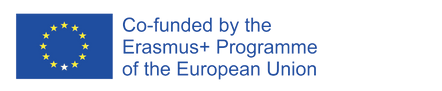 The European Commission's support for the production of this publication does not constitute an endorsement of the contents, which reflect the views only of the authors, and the Commission cannot be held responsible for any use which may be made of the information contained therein.
The learner is expected to create value from everyday challenges
“…through a series of ongoing improvisations, alterations or adaptations, sufficient modifications are performed over time that fundamental changes (metamorphosis) are achieved (Orlikowski, 1996)”
Short  Introduction
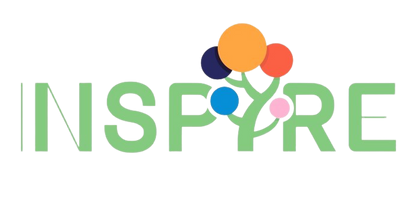 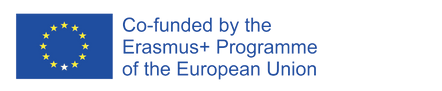 The European Commission's support for the production of this publication does not constitute an endorsement of the contents, which reflect the views only of the authors, and the Commission cannot be held responsible for any use which may be made of the information contained therein.
The learner is expected to create value from everyday challenges
Activities of this Workshop
ACTIVITY 1


Business uncertainty
the MULTIPLE CRITERIA DECISION ANALYSIS
Link with change management exploring connections with the concept of “alteration”
Change, alteration, uncertainty
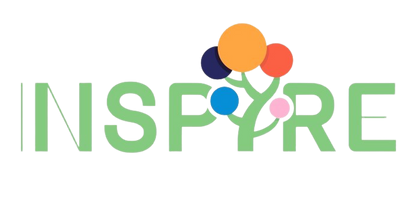 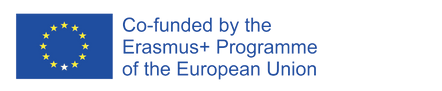 The European Commission's support for the production of this publication does not constitute an endorsement of the contents, which reflect the views only of the authors, and the Commission cannot be held responsible for any use which may be made of the information contained therein.
The learner is expected to create value from everyday challenges
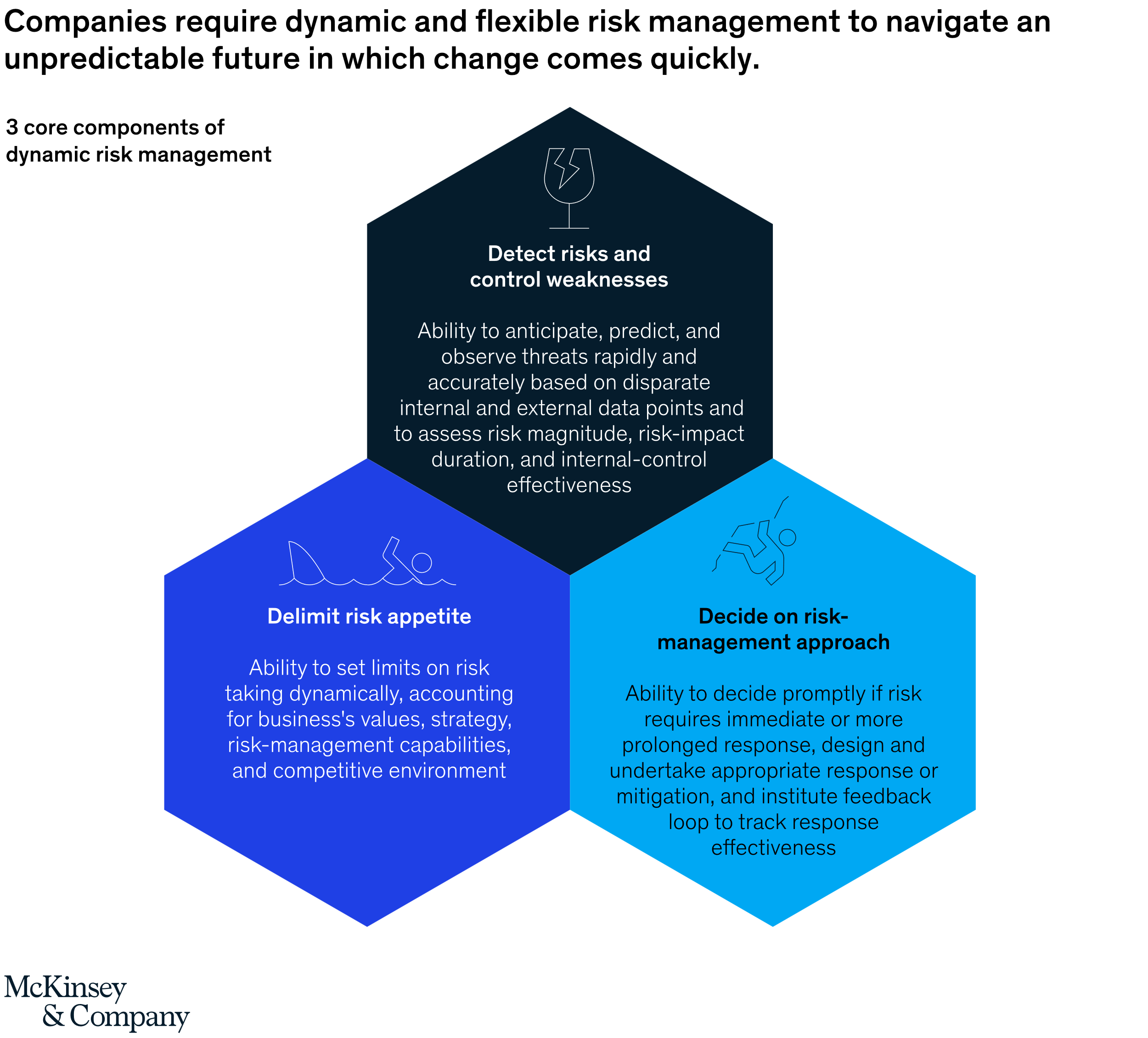 Uncertainty and 
Risk
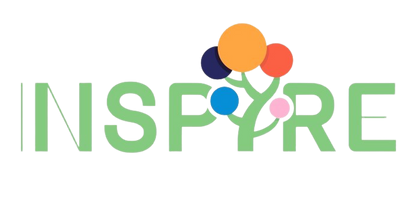 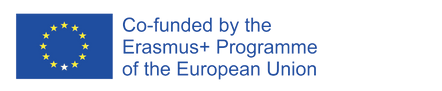 The European Commission's support for the production of this publication does not constitute an endorsement of the contents, which reflect the views only of the authors, and the Commission cannot be held responsible for any use which may be made of the information contained therein.
The learner is expected to create value from everyday challenges
True uncertainty – unable to define the range of future outcomes.

A range of futures – a range of possible future outcomes.

Alternate futures – a limited set of possible future outcomes, one of which will occur

A predictable future – a clear enough future which can be forecasted
Uncertainty Levels
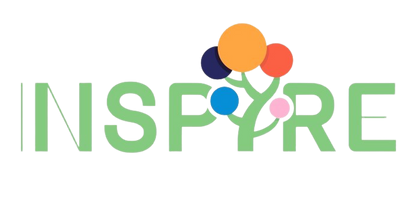 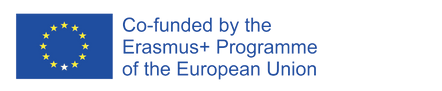 The European Commission's support for the production of this publication does not constitute an endorsement of the contents, which reflect the views only of the authors, and the Commission cannot be held responsible for any use which may be made of the information contained therein.
The learner is expected to create value from everyday challenges
Activities of this Workshop
ACTIVITY 2

Scenario Analysis
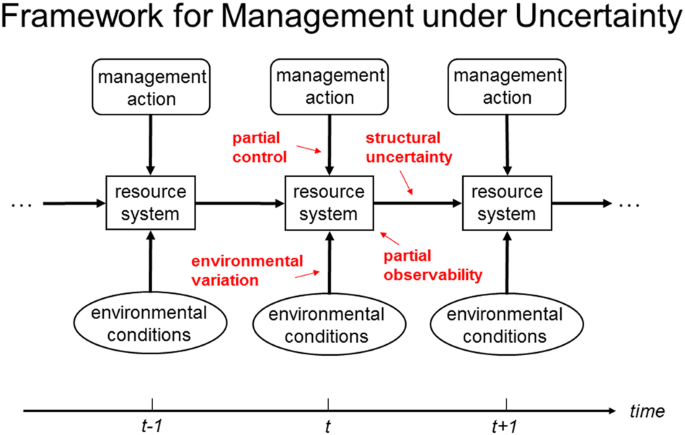 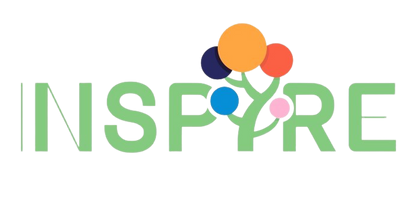 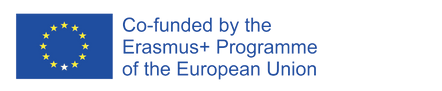 The European Commission's support for the production of this publication does not constitute an endorsement of the contents, which reflect the views only of the authors, and the Commission cannot be held responsible for any use which may be made of the information contained therein.
The learner is expected to create value from everyday challenges
Select an issue to evaluate by timeframe
Determine factors that affect the issue
Identify the external forces that drive uncertainty
Develop two to four possible scenarios
Test and find an effective strategy
Steps in Scenario Analysis
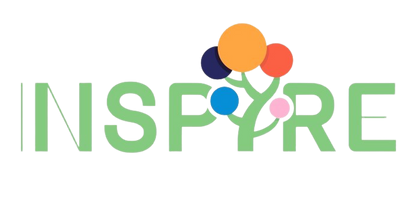 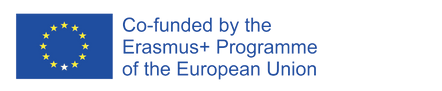 The European Commission's support for the production of this publication does not constitute an endorsement of the contents, which reflect the views only of the authors, and the Commission cannot be held responsible for any use which may be made of the information contained therein.
Thank You!
Do you have any questions before we go?
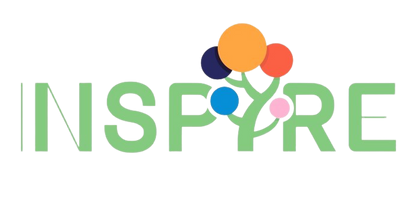 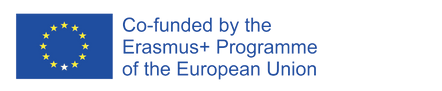 The European Commission's support for the production of this publication does not constitute an endorsement of the contents, which reflect the views only of the authors, and the Commission cannot be held responsible for any use which may be made of the information  contained therein.